Popular sports in Poland
Hubert Sobczyński V a
Football
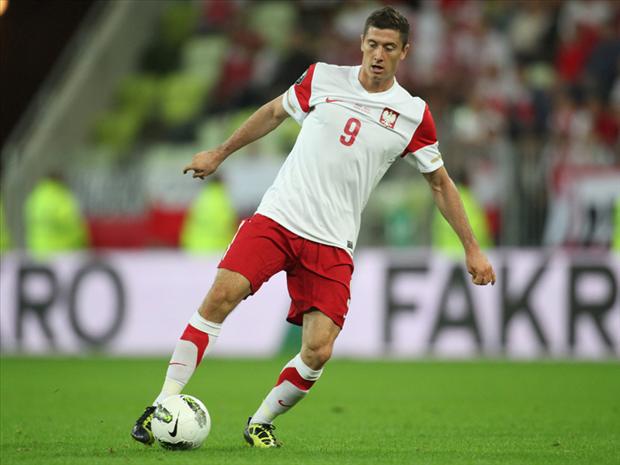 Football - a team game. Football fans claim that it is the most popular sport at the world Since 
The Olympic discipline. Around the world in 2006, took part in the competition 265,000,000 athletes and 5,000,000 judges belonging to 207 local associations affiliated to FIFA. The football matches involving two rival teams. The aim of the game is putting the ball in the opponent's goal. The winner is the team that in regular time (two halves of 45 minutes each) will score more goals
Basketball
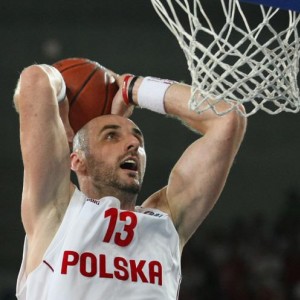 Basketball - discipline of team sport in which two teams play five-against each other trying to score points by putting the ball in the basket. It is one of the most popular and most watched sports in the world. The date of creation of basketball is considered to December 21, 1891 year, and for its creator - James Naismith
Volleyball
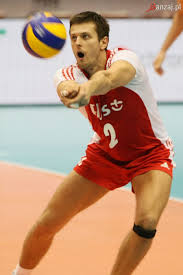 Football, volleyball - a team sport in which (in the traditional, classical variation ie indoor volleyball) involves two six-member teams, each: quarterback, the attacker, two middle and two receiving and libero - on the pitch stays but only six players, libero varies with the center, when the team takes lick.
The End
a